Airway management
Foreign body obstruction
Maria P. Ntalouka
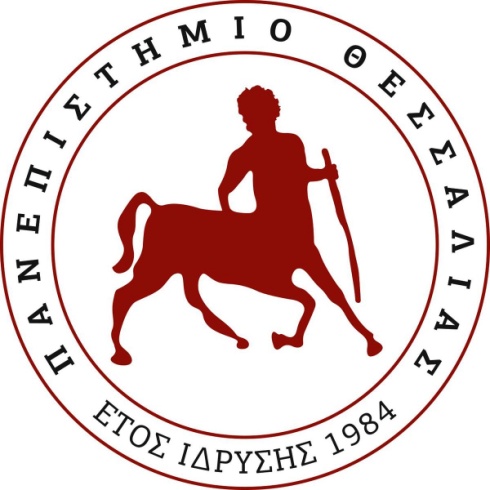 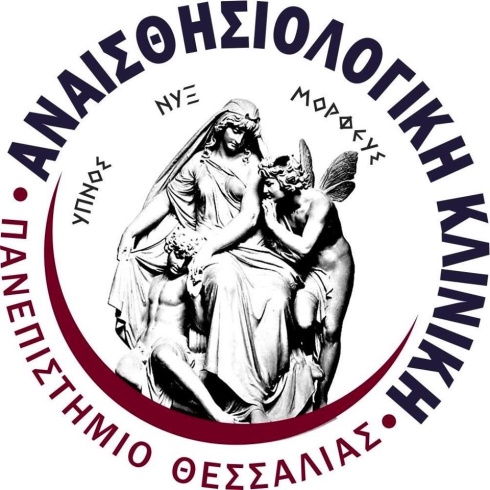 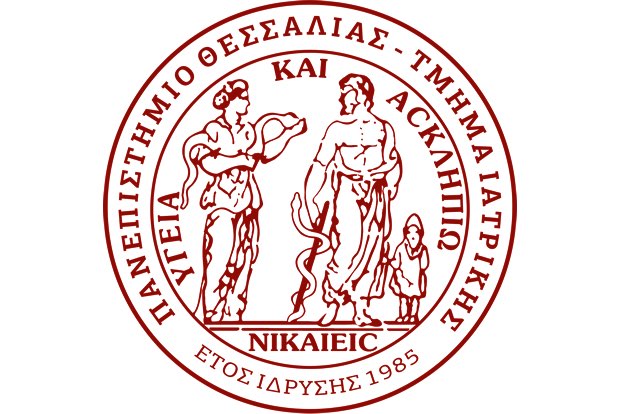 Airway Anatomy
Upper airway
Nasal passage
Turbinates
Oral cavity
Epiglottis
Vocal cord
Esophagus
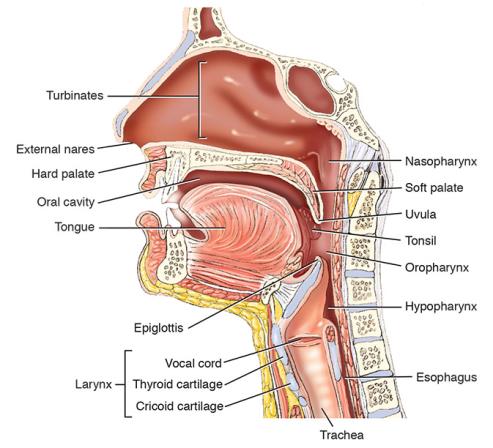 [Speaker Notes: Instructor Notes

Expand on the following points: 
Briefly review the anatomy of the upper airway and its relationship to airway management.
A patent airway is the first component in the delivery pathway of oxygen to the cells. 
Oxygen is needed for cellular metabolism and energy production.
The tongue is the most common cause of airway obstruction.
The components of the upper airway include: 
Nasal passage
Turbinates
Oral cavity
Epiglottis
Vocal cord
Esophagus]
Anatomy of the Glottis
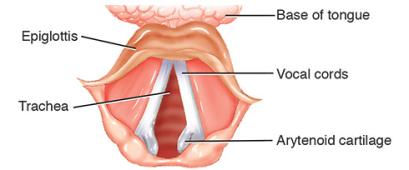 Posterior tongue
Epiglottis
Vocal cords
True
False
Esophagus
Prehospital care providers who perform endotracheal intubation must know this anatomy
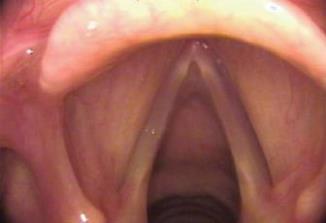 Courtesy of James P. Thomas, M.D., www.voicedoctor.net
[Speaker Notes: Instructor Notes

Expand on the following points: 
The figures on screen illustrate the laryngoscopic view of the glottis.
Prehospital care providers who perform endotracheal intubation must know the anatomy of the glottis, including:
Posterior tongue
Epiglottis
Leaf-shaped structure 
Acts as a gate or flapper valve
Directs air into the trachea and solids and liquids into the esophagus
Vocal cords
True
Folds of tissue that meet in the midline
False
Also called vestibular folds
Direct the airflow through the vocal cords
Esophagus]
Pediatric Airway Considerations
Larger head and tongue
Greater potential for airway obstruction
Special attention to proper positioning
Epiglottis
Proportionally larger
Floppier than adult
Trachea
Shorter and conical shape
Greater potential for main bronchus intubation
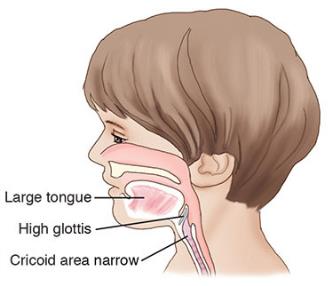 [Speaker Notes: Instructor Notes

Expand on the following points: 
Review the differences in the anatomy of the pediatric patient and potential areas of difficulty in maintaining a patent airway.    
Pediatric airway considerations include: 
A larger head and tongue as compared to an adult
There is a greater potential for airway obstruction in a pediatric patient.
Special attention to the proper positioning of the pediatric patient is required to maintain a patent airway. 
The epiglottis is proportionally larger and floppier than in an adult. 
The trachea is shorter and conical shape, which leads to a greater potential for main bronchus intubation.]
Airway Assessment (1 of 5)
If the patient is talking normally, the airway is open
Further assessment is still required
Assessment of the airway requires the provider to:
Look
Listen
Feel
[Speaker Notes: Instructor Notes

Expand on the following points: 
Even if the trauma patient is talking normally, still assess the airway. 
While the talking patient is demonstrating that the airway is open now, further assessment is still required. 
The assessment of the airway requires the prehospital care provider to: 
Look, listen, and feel 
This technique will be discussed in the following slides.]
Airway Assessment (2 of 5)
Look for findings that may indicate airway obstruction or injury or may lead to pulmonary aspiration
Examples may include:
Blood and secretions
Fractured teeth
Foreign bodies
[Speaker Notes: Instructor Notes

Expand on the following points: 
During the airway assessment, look for findings that may indicate airway obstruction or injury or may lead to pulmonary aspiration.
Examples may include:
Blood and secretions
Fractured teeth
Foreign bodies]
Airway Assessment (3 of 5)
Examples may include (cont’d):
Vomitus
Hematomas/contusions (e.g., tongue, neck)
Gross subcutaneous emphysema
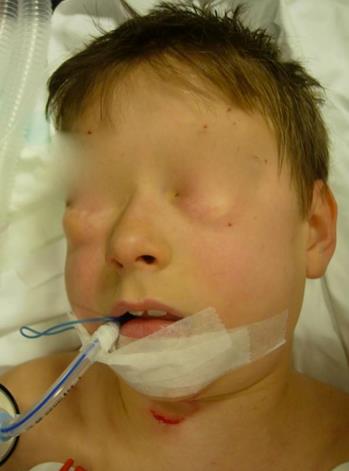 Photograph provided courtesy of J.C. Pitteloud M.D., Switzerland
[Speaker Notes: Instructor Notes

Expand on the following points: 
During the airway assessment, look for findings that may indicate airway obstruction or injury or may lead to pulmonary aspiration.
Examples may include (continued):
Vomitus
Hematomas/contusions (e.g. tongue, neck)
Gross subcutaneous emphysema 
The photo on this screen illustrates contusion over the trachea and gross subcutaneous emphysema (note the air-filled swollen eyelids) in a patient with a ruptured trachea. 
It is courtesy of J. C. Pitteloud, MD, PHTLS Switzerland.]
Airway Assessment (4 of 5)
Listen for abnormal sounds indicating airway compromise 
Examples include: 
Snoring
Stridor (inspiratory) 
Gurgling (expiratory)
Hoarseness
[Speaker Notes: Instructor Notes

Expand on the following points: 
Listen for abnormal sounds indicating airway compromise. 
Examples include: 
Snoring
Stridor (upon inhalation) 
Gurgling (upon exhalation)
Hoarseness
Of all of the abnormal airway sounds, stridor is the most concerning because it indicates a high degree of airway obstruction and the need for immediate intervention.]
Airway Assessment (5 of 5)
Feel for abnormal masses and signs of airway injury
Examples include:
Hematomas
Subcutaneous emphysema in the neck
Additional consideration
Measure oxygen saturation
[Speaker Notes: Instructor Notes

Expand on the following points: 
Feel for abnormal masses and signs of airway injury.
Examples include:
Hematomas
It is critical to note the presence of an expanding hematoma involving the neck.
May distort the normal anatomy and compromise the ability to manage the airway if necessary
Subcutaneous emphysema in the neck
The presence of subcutaneous emphysema indicates disruption of the pulmonary system.
The exact location of the air leak may not be apparent in the field.
Additional consideration during this phase: 
Measure oxygen saturation.]
Airway Obstruction (1 of 2)
Causes of airway obstruction
Tongue
Most common cause
Falls back, obstructing the airway with decreased mental status
Snoring — clinical finding
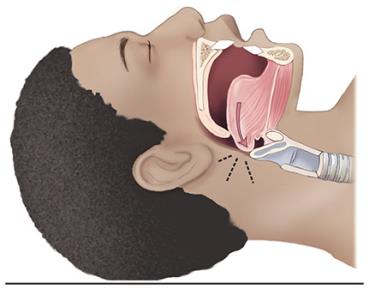 [Speaker Notes: Instructor Notes

Expand on the following points: 
Causes of airway obstruction:
Tongue
The tongue obstructing the airway is the primary reason for death in the head-injured patient prior to EMS arrival.
With decreased mental status, the tongue falls back, obstructing the airway.
Snoring is a clinical finding indicating this obstruction.]
Airway Obstruction (2 of 2)
Causes of airway obstruction (cont’d)
Foreign body
Blood
Vomit
Teeth
[Speaker Notes: Instructor Notes

Expand on the following points: 
Additional causes of airway obstruction in the trauma patient are (continued):
A foreign body
Blood
Vomit
Teeth]
Airway Trauma (1 of 2)
Blunt injuries 
Examples of findings may include:
Swelling and edema 
Fractured larynx
Subcutaneous emphysema
Hematoma
[Speaker Notes: Instructor Notes

Expand on the following points: 
Examples of clinical findings of blunt trauma may include:
Swelling and edema 
Fractured larynx
Subcutaneous emphysema
Hematoma 
Note that this list is not inclusive of all possible findings.]
Airway Trauma (2 of 2)
Penetrating injuries
Examples of findings may include (cont’d):
Bleeding into the airway
Subcutaneous emphysema
Hematoma
[Speaker Notes: Instructor Notes

Expand on the following points: 
Examples of clinical findings of penetrating trauma may include (continued):
Bleeding into the airway
Subcutaneous emphysema
Hematoma 
Note that this list is not inclusive of all possible findings.]
Inhalation Injuries of the Airway
Examples of causes
Dry
Steam
Chemical
Signs and symptoms of airway burns
Swelling/edema
Stridor
[Speaker Notes: Instructor Notes

Expand on the following points: 
Inhalation injuries of the airway may be the result of smoke inhalation (dry), steam, or chemicals. 
The signs and symptoms of airway burns include swelling/edema and stridor. 
While the burn is of concern, the primary risk is the development of tissue edema obstructing the airway.
Early and aggressive management of the burned airway is recommended before swelling develops and further complicates airway management.
If the prehospital care provider cannot secure an airway, the patient needs to be immediately transported to a facility that can provide the needed airway.  
This facility may not necessarily be a trauma or burn center since the patient can be transferred as appropriate after the airway has been managed.
The use of supraglottic airways in these cases may not secure the airway due to the increase in swelling of the upper airway. 
Endotracheal intubation and rarely surgical airway management techniques are required.]
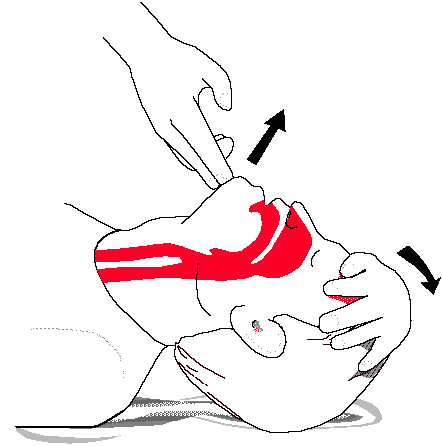 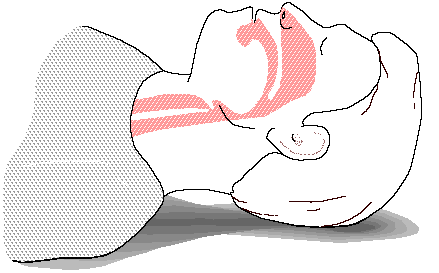 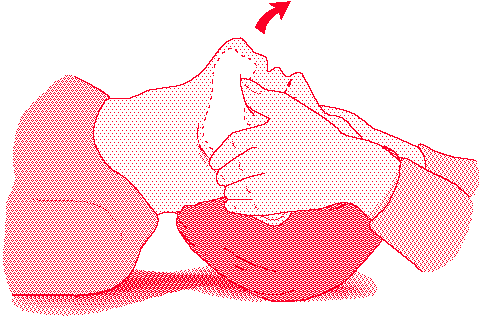 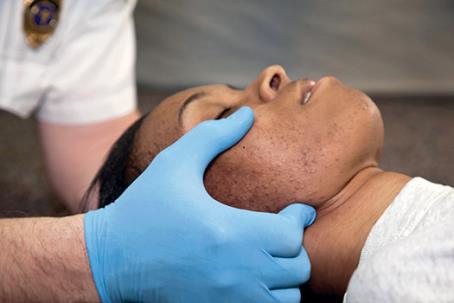 Aligning the Axes
(creates a more direct approach for ventilation during BVM and improved visualization of vocal cords during intubation)
Oral axis
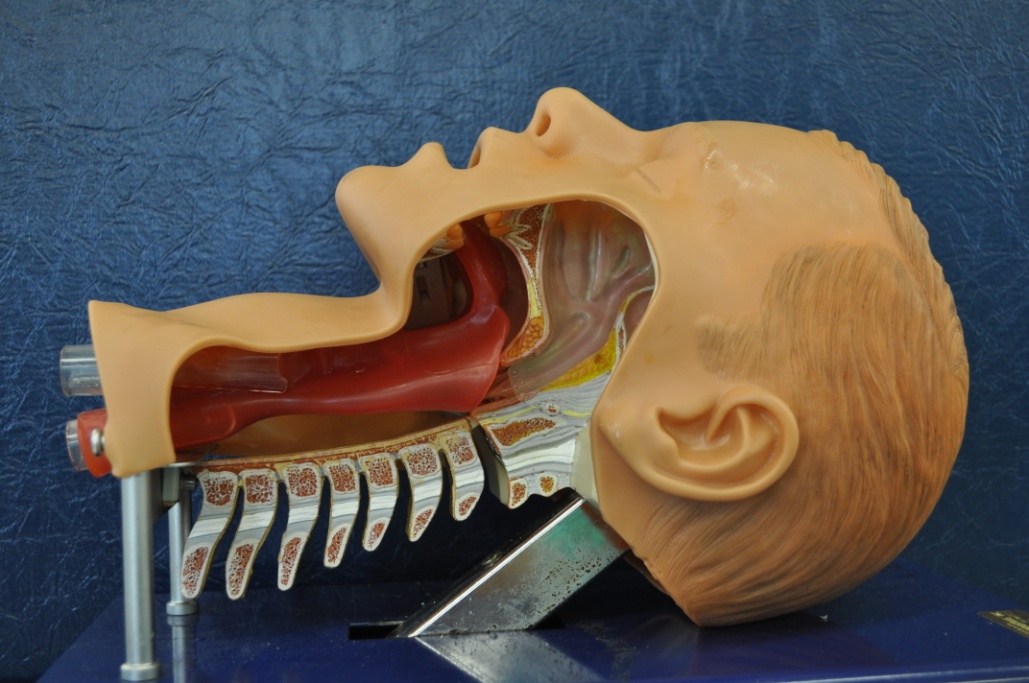 Pharyngeal axis
Laryngeal axis
Head on bed, neutral position
Aligning the Axes
Oral axis
Pharyngeal axis
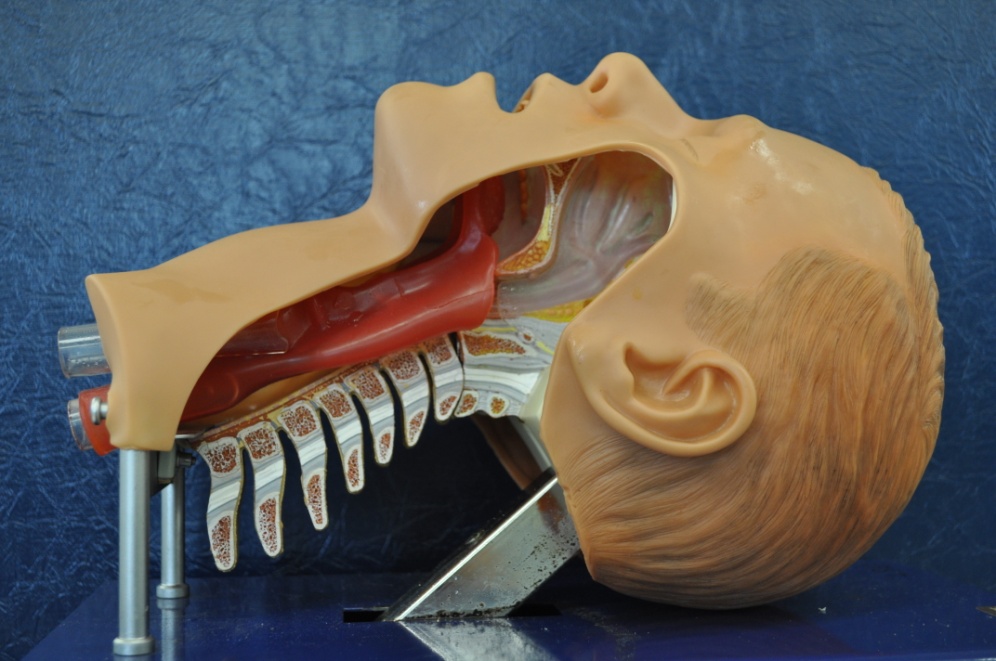 Laryngeal axis
Head Elevated, neutral position
Aligning the Axes
Oral axis
Pharyngeal axis
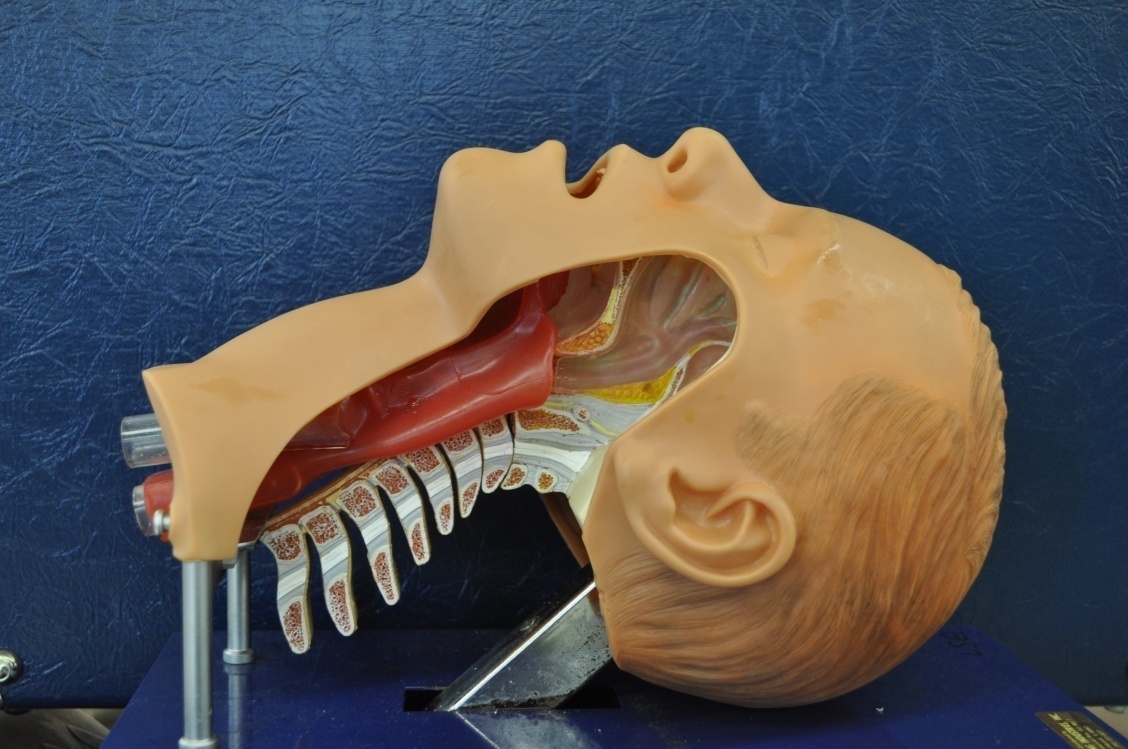 Laryngeal axis
Head elevated and extended
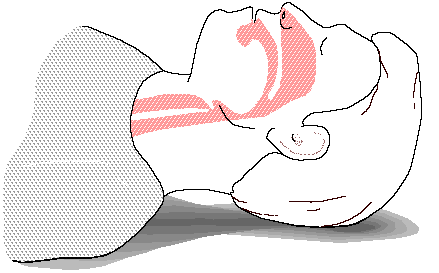 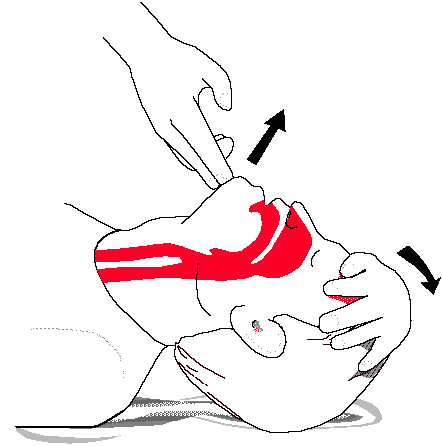 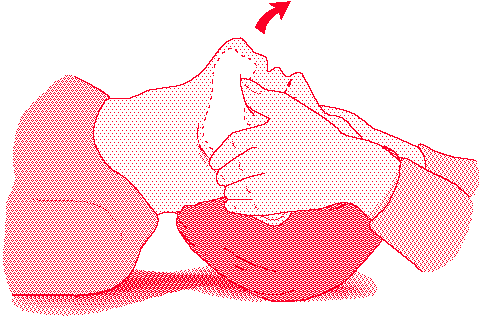 FBAO - Choking: Algorithm
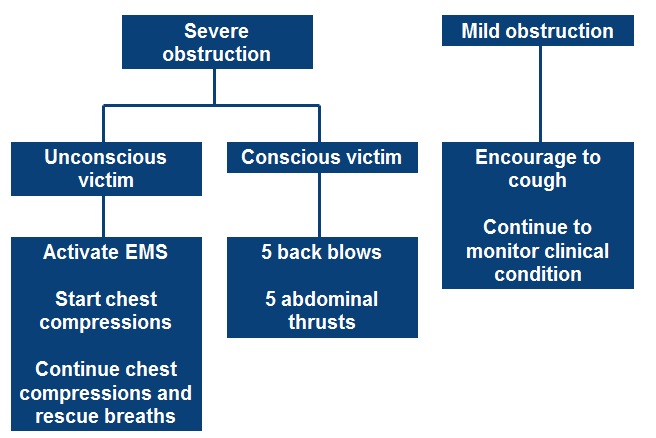 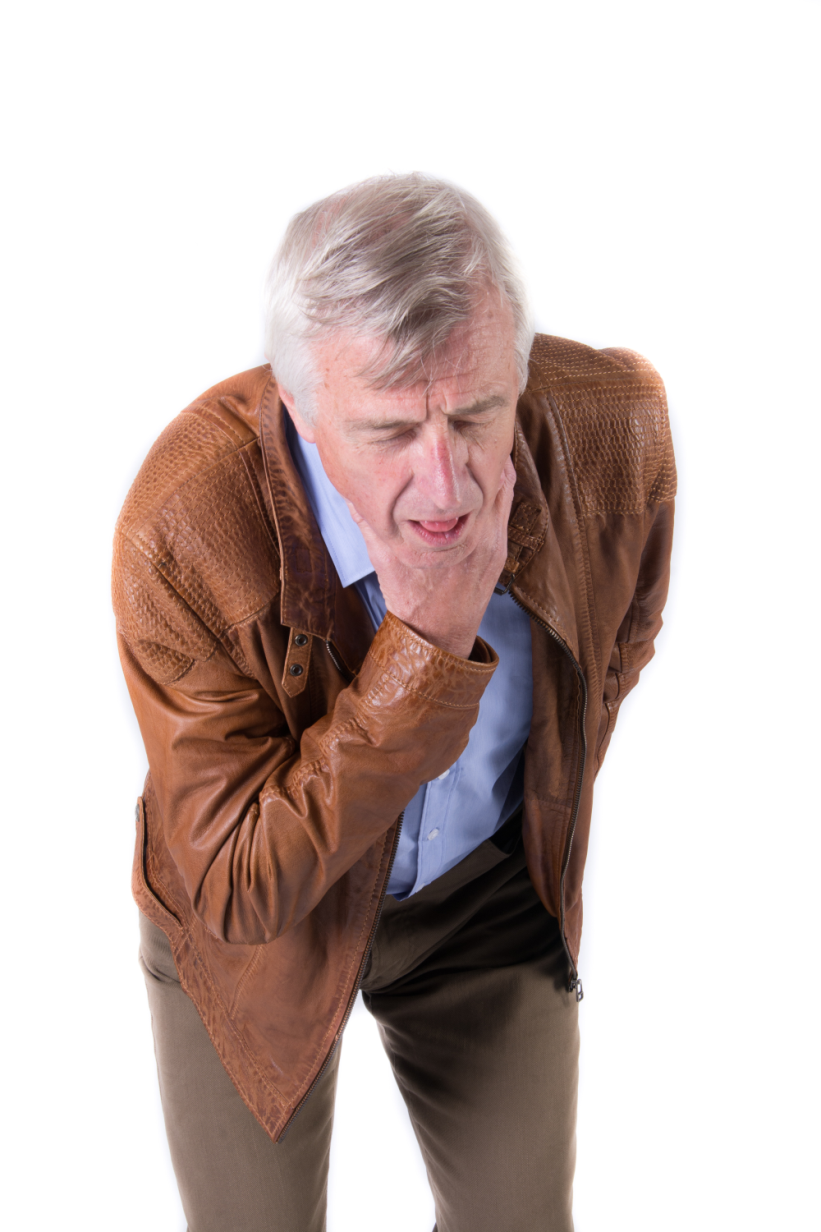 FBAO - Choking: Algorithm
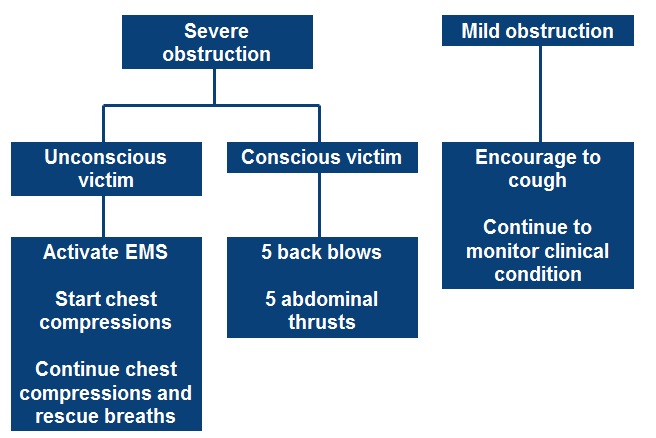 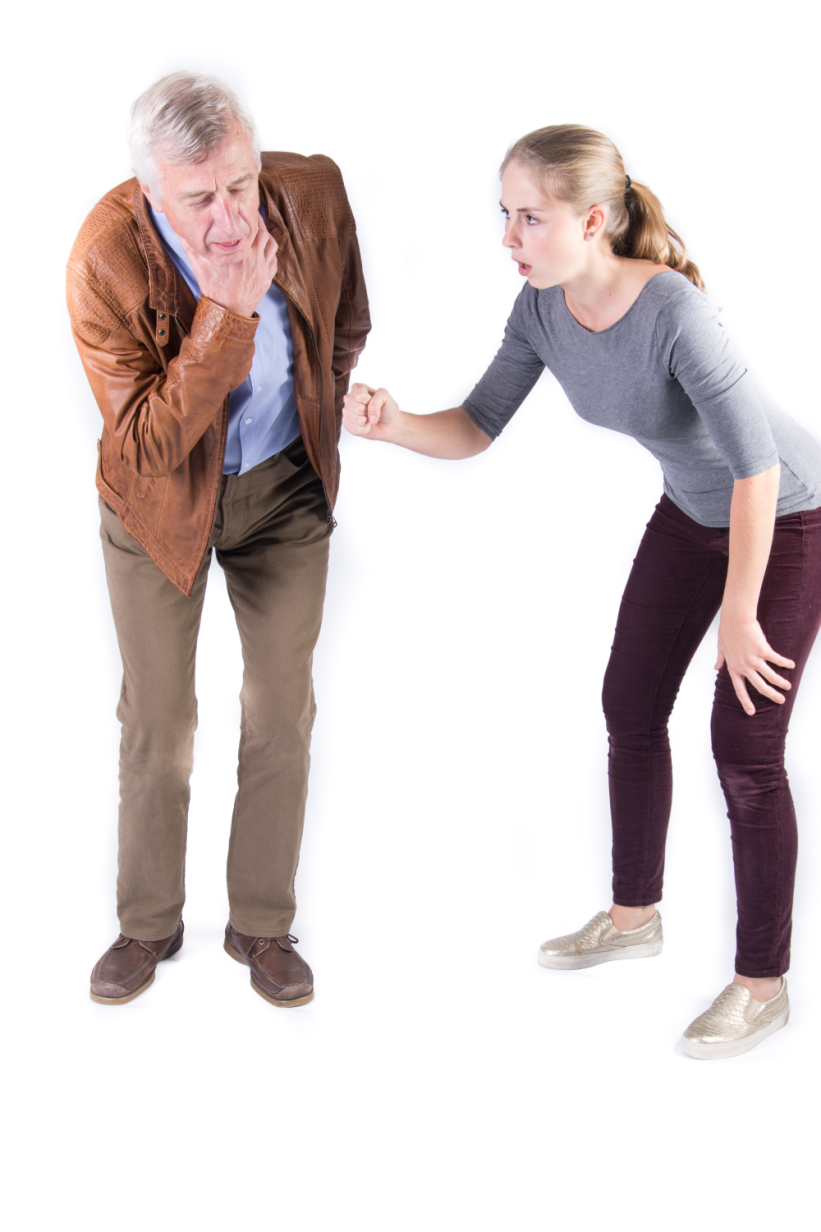 FBAO - Choking: Algorithm
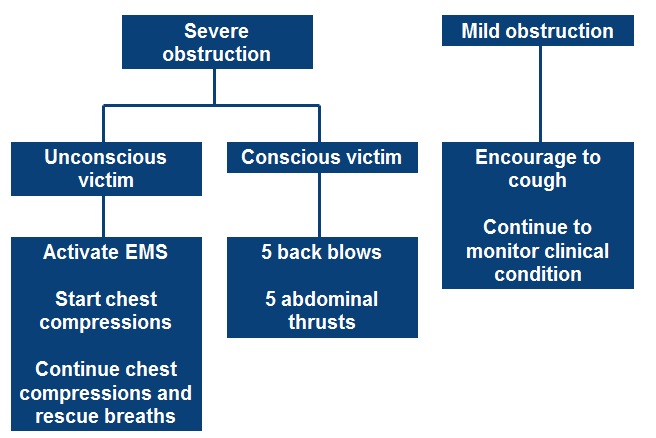 FBAO - Choking: severe obstruction
Abdominal thrusts: position of first hand
Abdominal thrusts: position of second hand
Back Blows
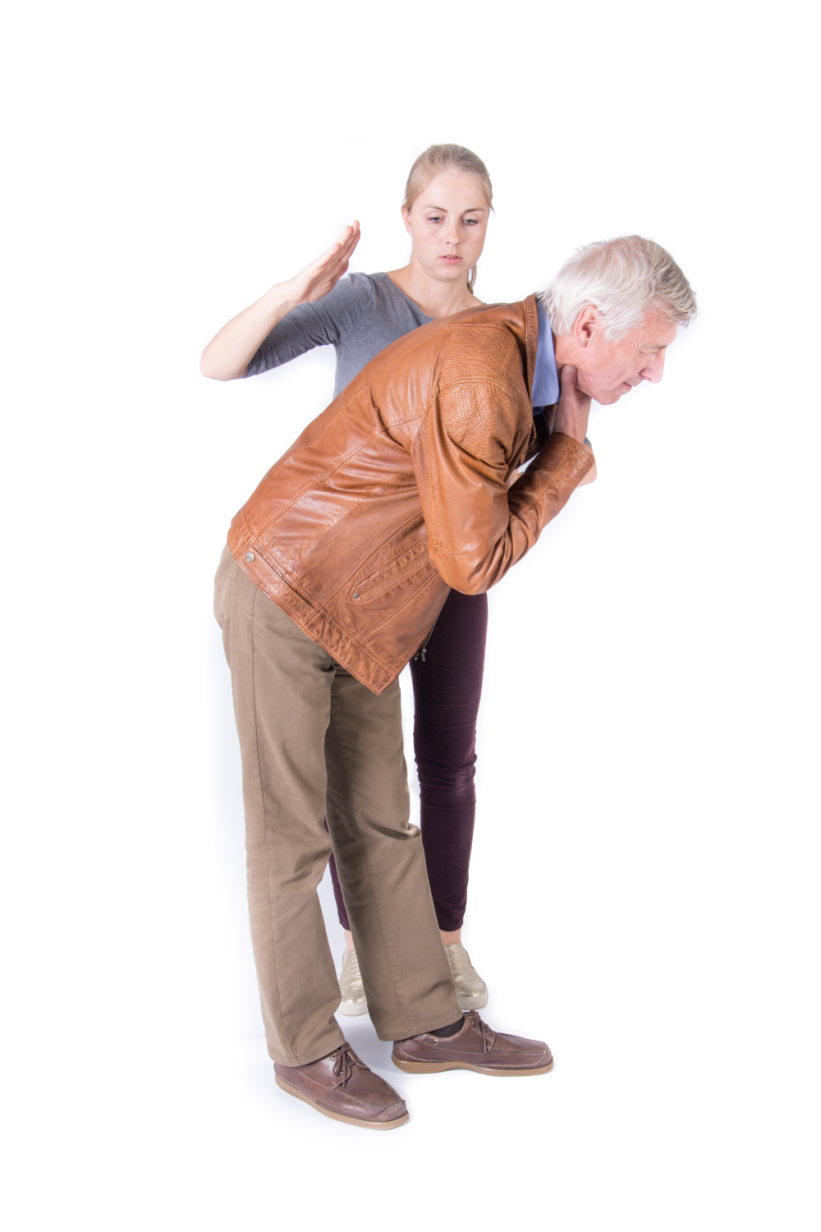 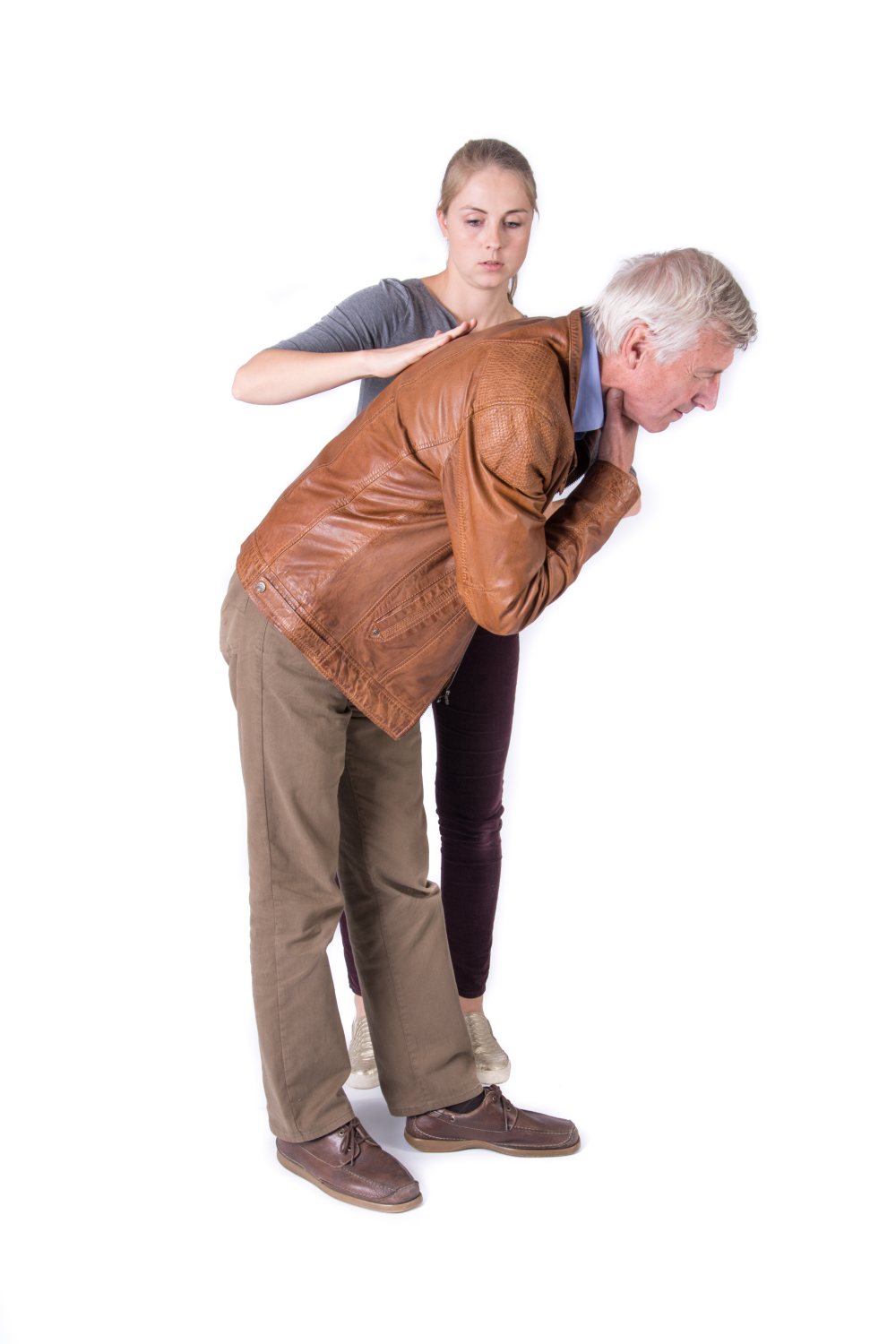 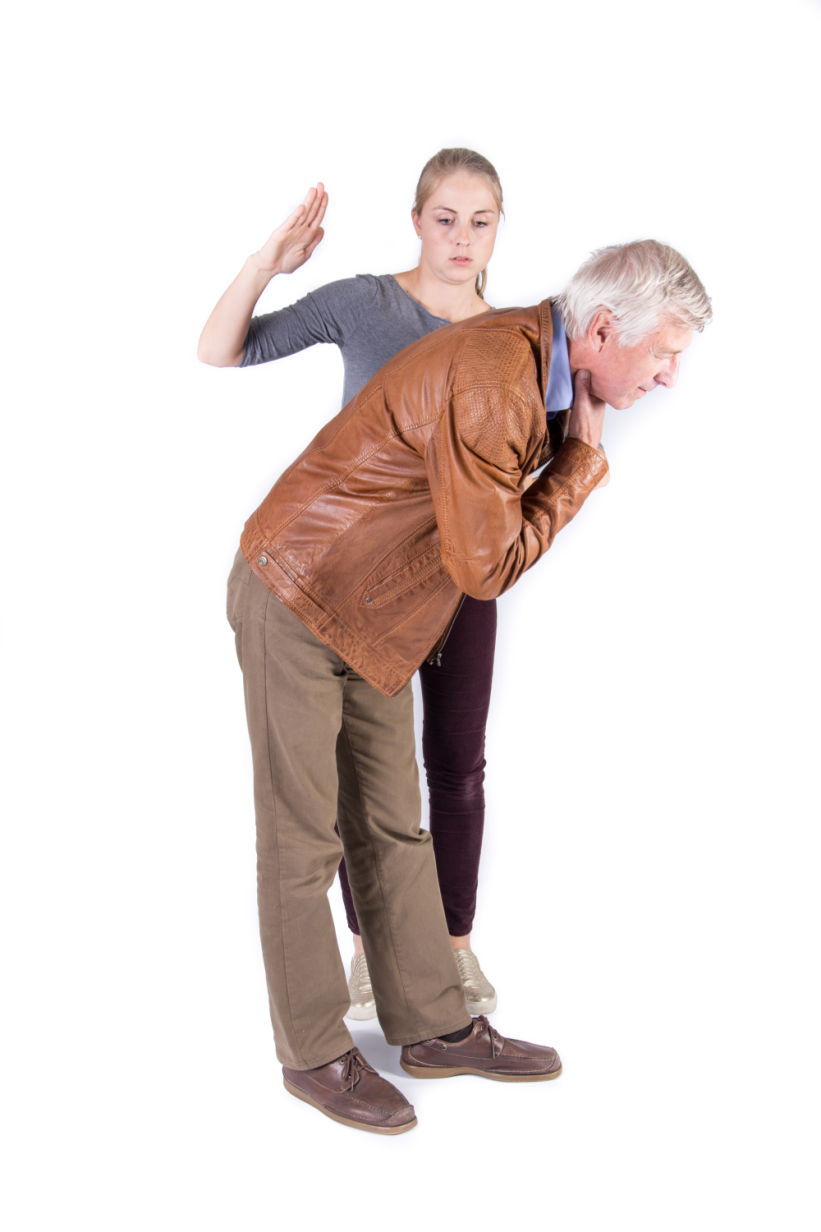 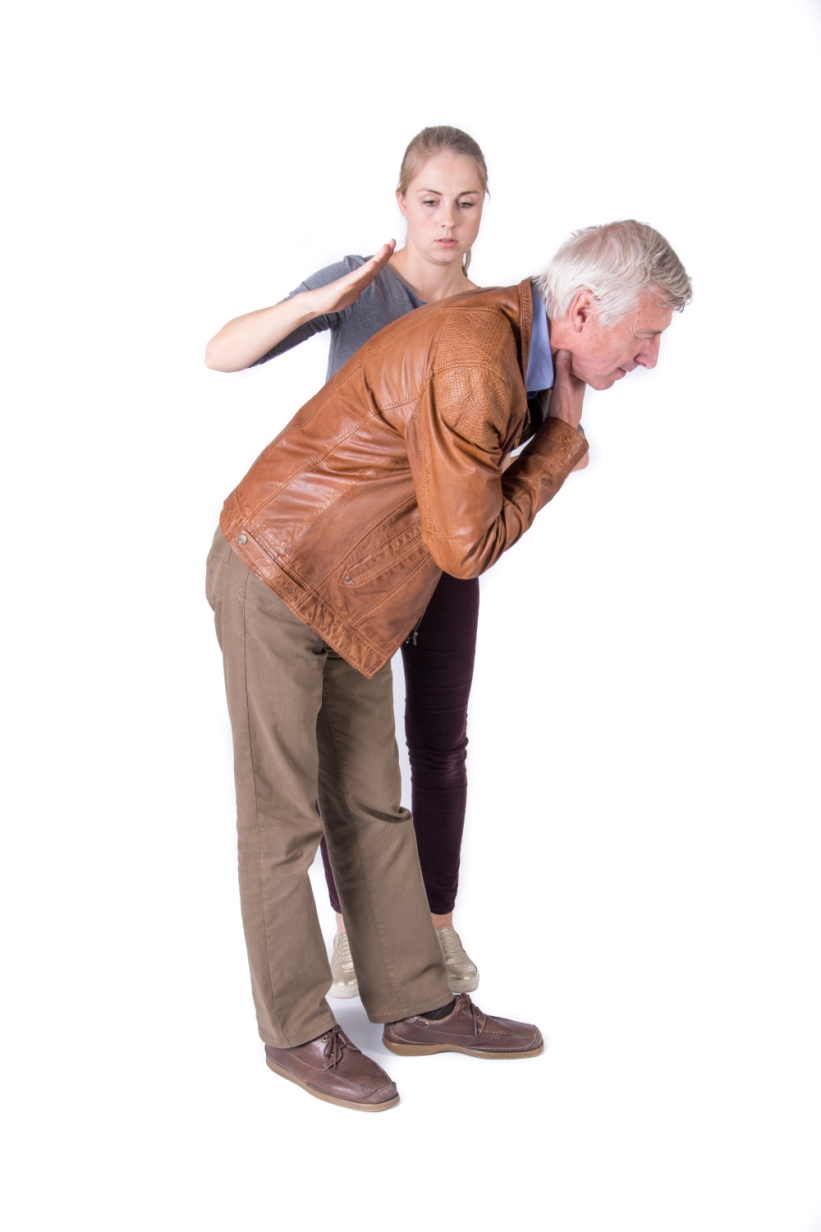 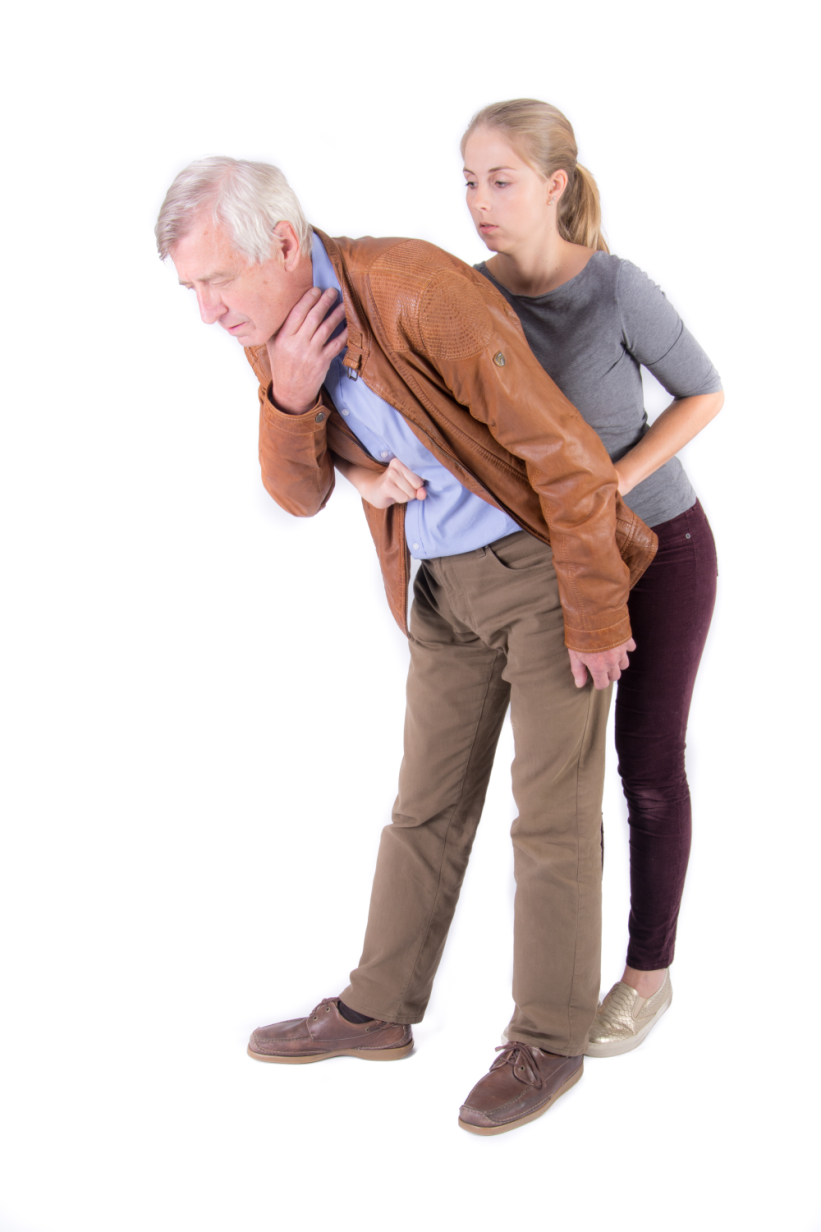 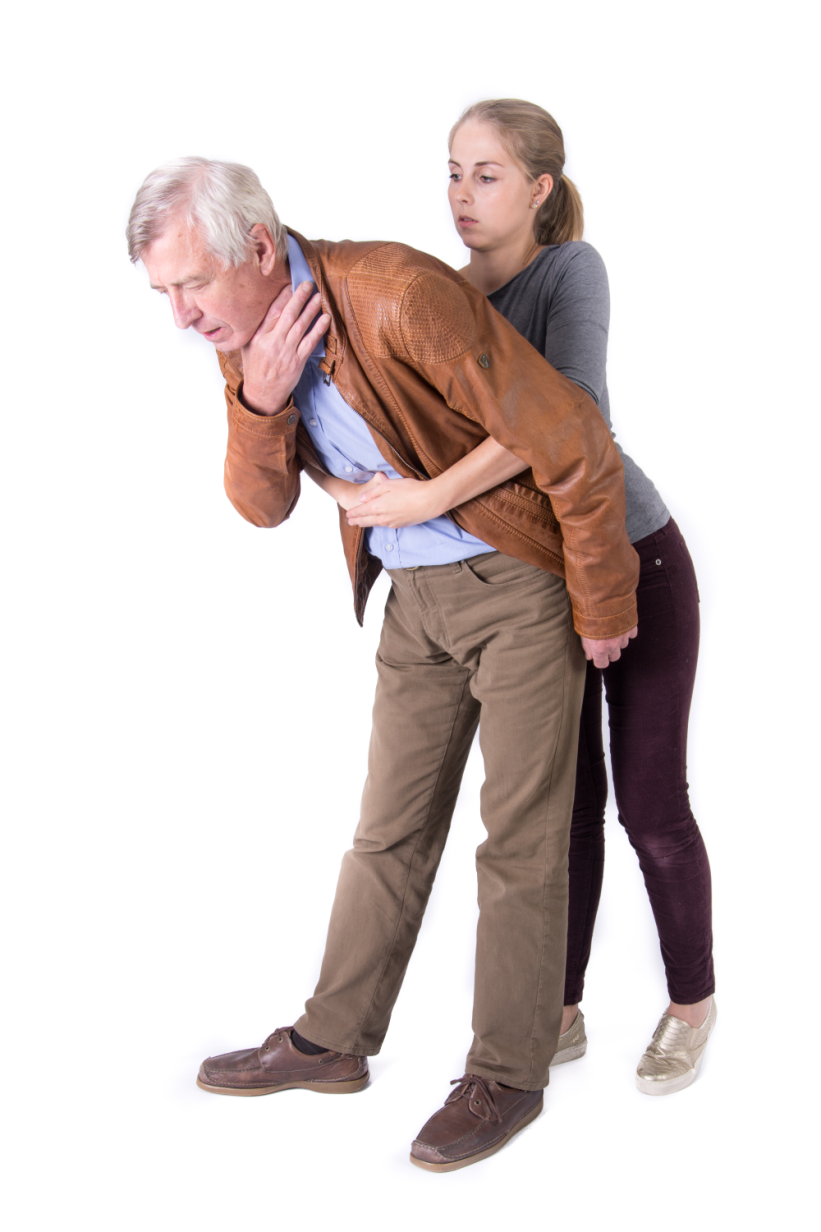 FBAO - Choking: Algorithm
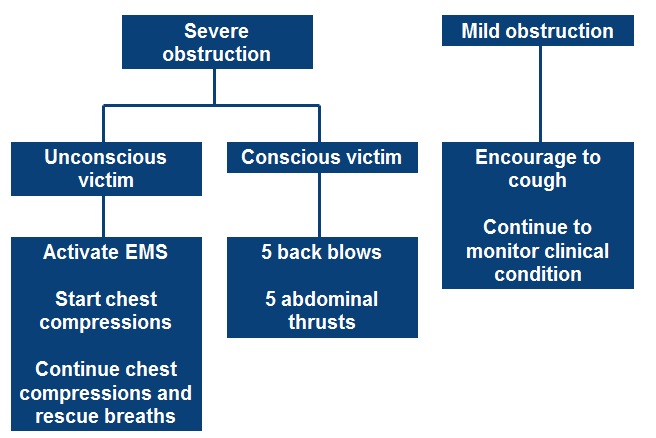 Indications for Intubation
Failure to maintain or protect the airway
Failure of ventilation
Failure of oxygenation
Therapy / Evaluation is required that mandates intubation
Failure to protect or maintain airway
Altered mental status
Excessive Secretions
Bleeding 
Hematoma
Angioedema
Others
Failure to Ventilate
Inability to remove pCO2
COPD
Narcotic OD
Myasthenia Gravis
Stroke
Other
Failure to Oxygenate
Inability to maintain pO2 > 60 
CHF
Pneumonia
ARDS
Pulmonary Embolism
Other
Therapy is required that mandates intubation
Severe Head Injury – Hyperventilation
Combative – Need to evaluate/treat
Other
Evaluating the airway
Dentition
prominent upper incisors, receding chin 
Distortion 
edema, blood, vomitus, tumor, infection 
Disproportion
short chin-to-larynx distance, bull neck, large tongue, small mouth 
Dysmobility
TMJ and cervical spine immobility
Neck Mobility
Extension of the neck at the atlanto-occipital joint brings the oral, pharyngeal, and laryngeal axes into alignment.
Bag Valve Mask
Make sure it is the right size
Adult
Child 
Infant
Facial Landmarks
Bridge of nose
Malar eminences
Mandibular alveolar ridge
Bag Valve Mask
What type of bag
Duckbill inspiratory valves
One way expiratory valves

Delivers 90 to 97% oxygen
Spontaneously breathing
Ventilated
Bag valve mask
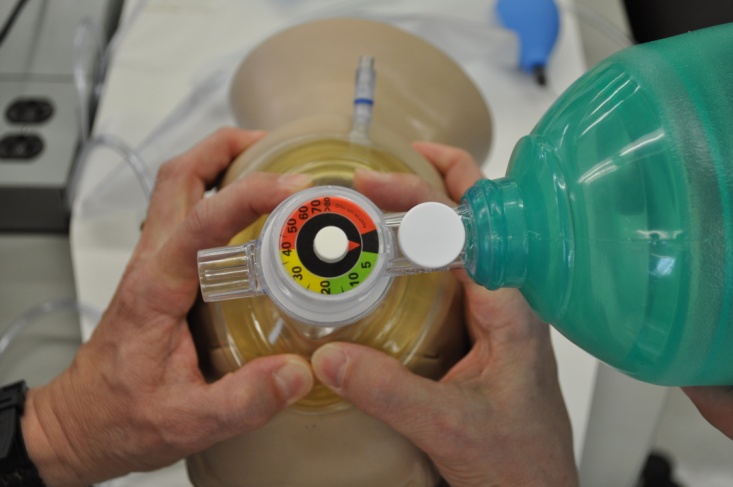 Use both hands to make a seal (two operators)

Lift the jaw

Align the axes
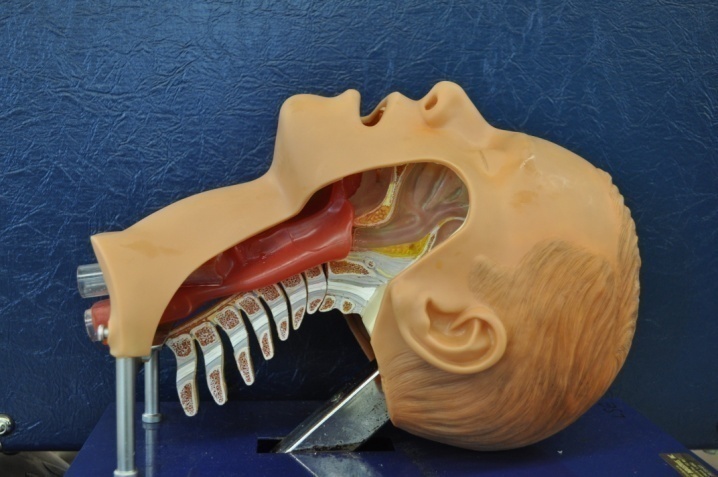 Single-operator BVM
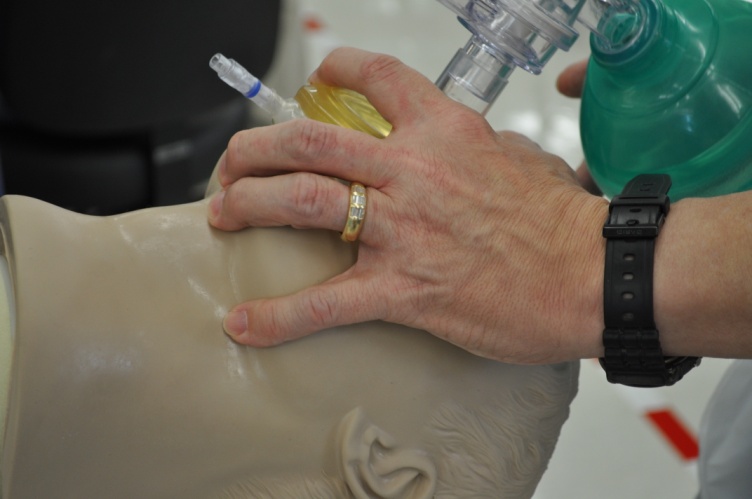 Use one hand to make a seal
Use other hand to deliver breaths
Lift the jaw
Align the axes
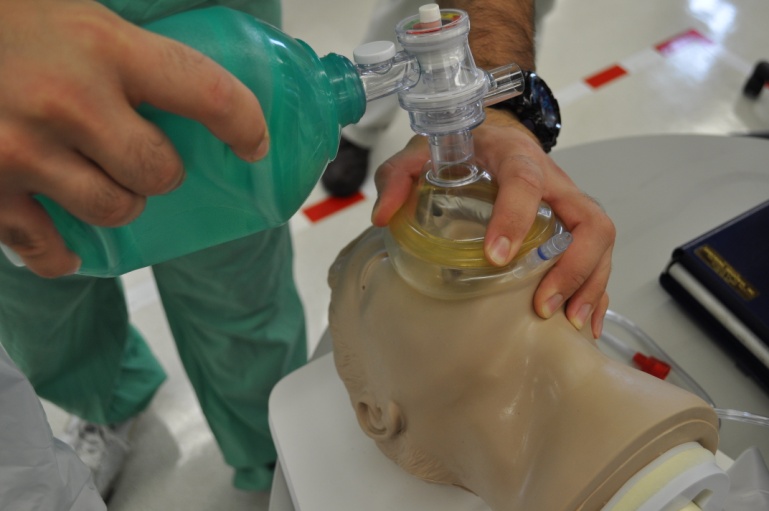 Note: always observe universal precautions, including gloves, 
when delivering patient care
Bag Valve Mask
Continuous Firm Pressure
Want to minimize barotrauma
Allow time to exhale
Watch Chest 
Listen for exhalation
Cadence
Time with breaths
BVM Assessment
Simple tools for airway assessment in the emergency setting, including BVM assessment

Example: MOANS*
*The Difficult Airway CourseTM

*Walls RM, Murphy MF (2008). Manual of Emergency Airway Management; 3rd edition. Philadelphia: Lippincott Williams and Wilkins.
MOANS*
BVM difficulty is anticipated if these factors are present:
M: Mask seal difficulty
(Beards and facial injuries)
O: Obesity, obstruction
A: Age (>55)
N: No teeth
S: Stiff (also sleep apnea and snoring)
Decreased lung compliance

	*Walls RM, Murphy MF (2008). Manual of Emergency Airway Management; 3rd edition. Philadelphia: Lippincott Williams and Wilkins. 

	*The Difficult Airway CourseTM
Bag Valve Mask
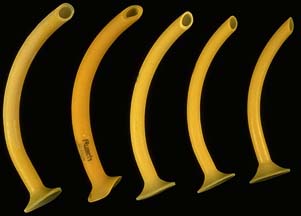 Use adjuncts

Nasopharyngeal Airway



Oropharyngeal Airway
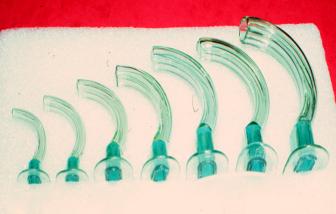 Adjuncts
Nasopharyngeal Airway
Advance until airflow heard
Can be used in semi-conscious patient
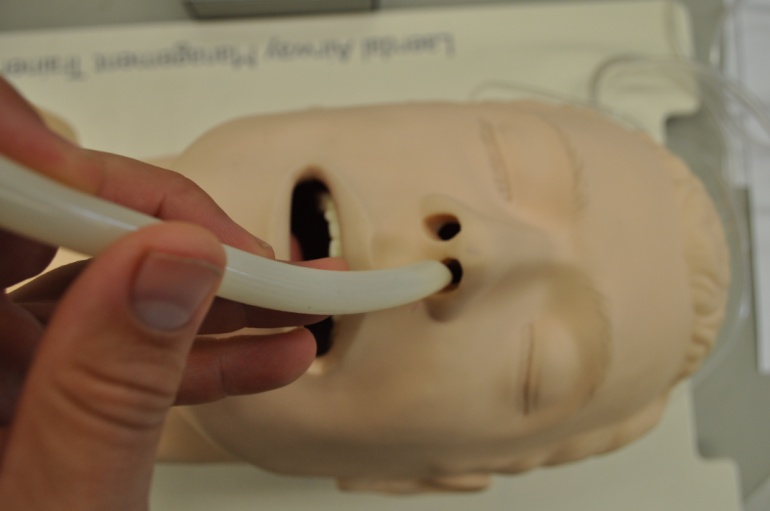 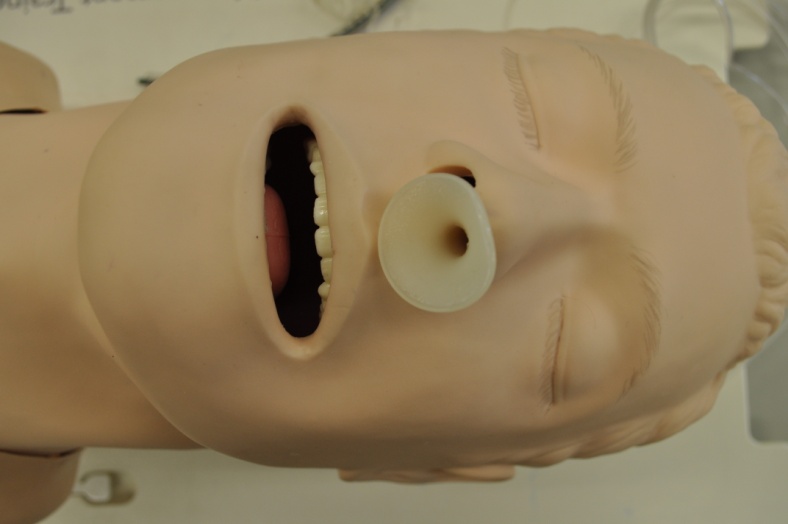 Note: always observe universal precautions, including gloves, when delivering patient care
BVM adjuncts
Oropharyngeal Airway
Unconscious / No gag
Insert with tongue blade or rotate
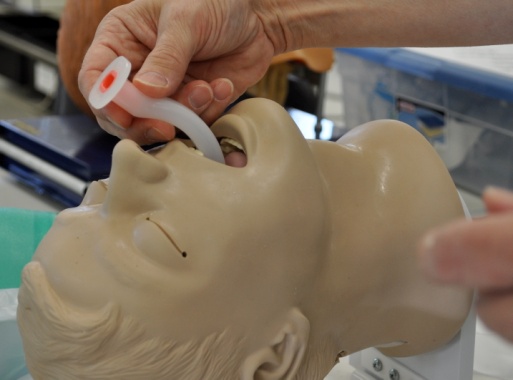 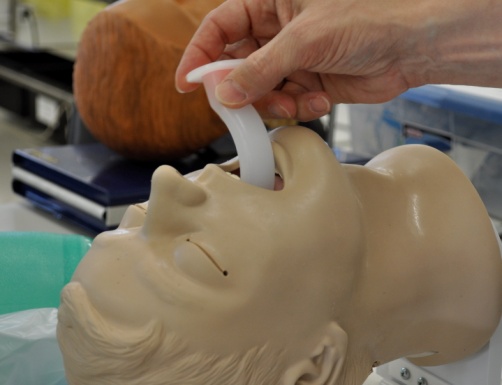 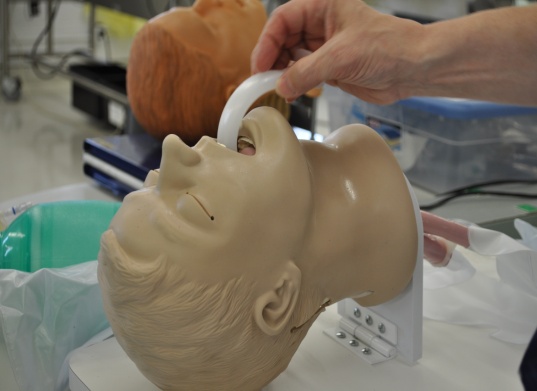 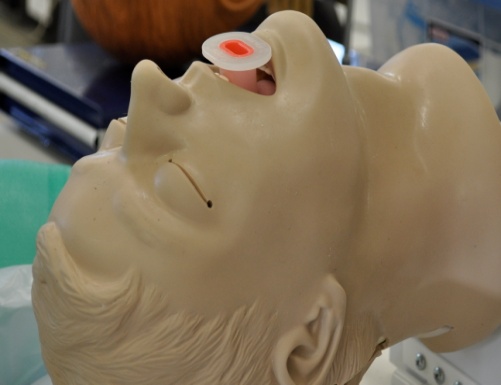 Note: always observe universal precautions, including gloves, when delivering patient care
Difficult to Bag Valve Mask
Facial Hair
Obesity
Edentulous (leave dentures in)
Upper airway obstruction
Small Chin
Large tongue
Lemon Law*
Look Externally
Evaluate the 3-3-2 Rule
Mallampati
Obstruction
Neck Mobility
*Walls RM, Murphy MF (2008). Manual of Emergency Airway 
  Management; 3rd edition. Philadelphia: Lippincott Williams and
  Wilkins.
Look Externally
abnormal face shape 
sunken cheeks 
edentulous 
"buck teeth" 
receding mandible 
"bull-neck" 
narrow mouth 
obesity 
face or neck pathology
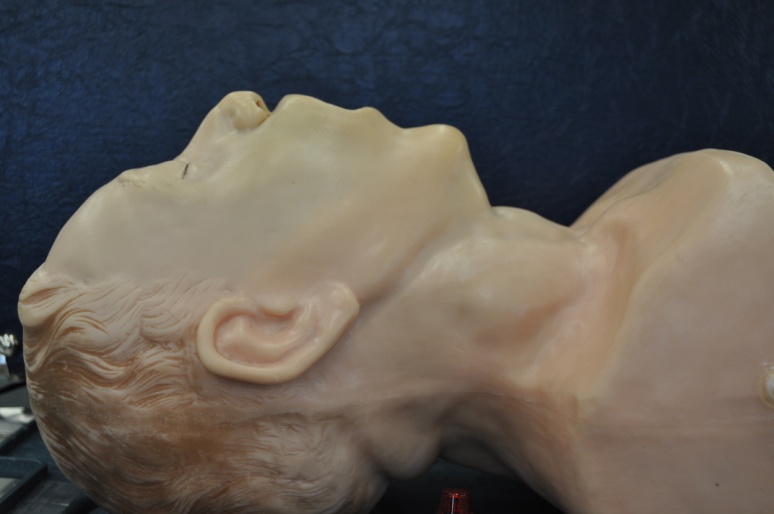 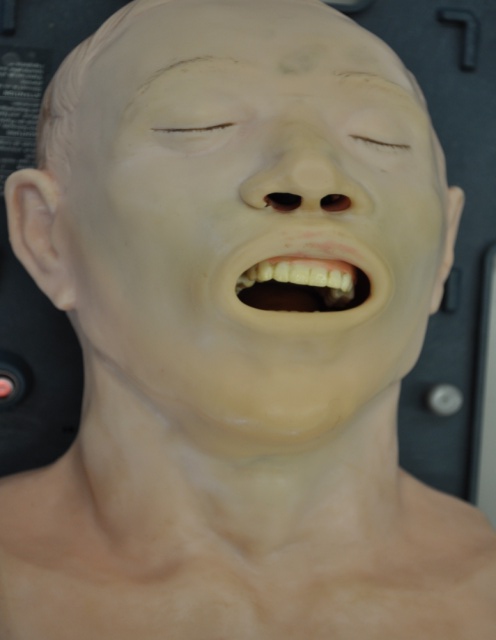 Dentition
Overbite can impose a variable degree of limitation on alignment of axes during intubation
Remove teeth that might dislodge during laryngoscopy
Remove dentures
Evaluate the 3-3-2 Rule
Mouth opening > 3F
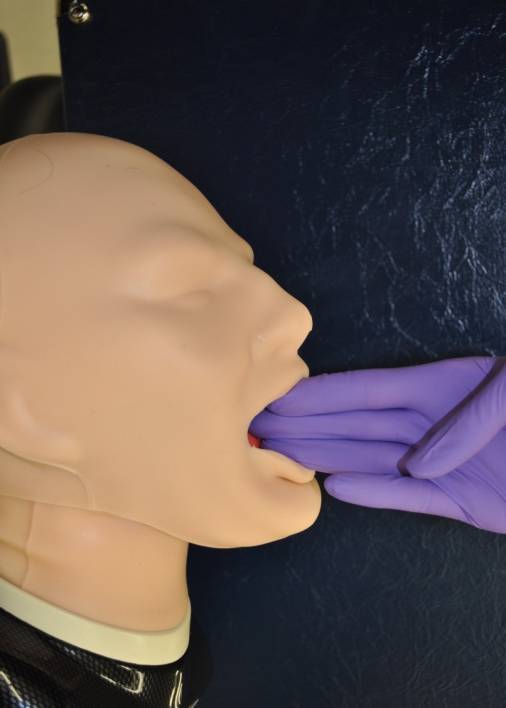 (F=fingerbreadths)
Evaluate the 3-3-2 Rule
Hyoid-chin distance > 3F
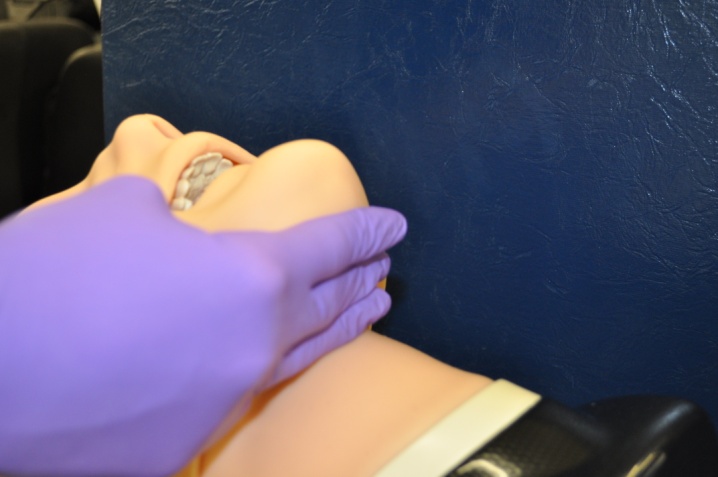 (F=fingerbreadths)
Evaluate the 3-3-2 Rule
Thyroid cartilage - mouth floor distance > 2F
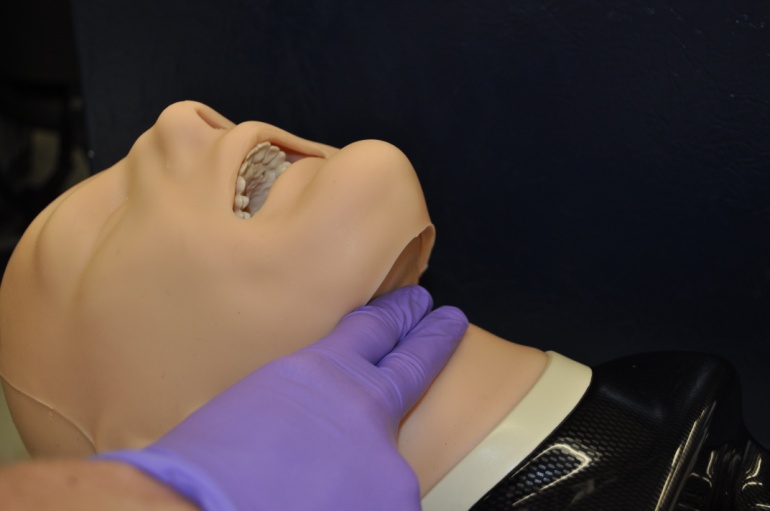 (F=fingerbreadths)
3-3-2 rule not met,anticipate challenging anatomy
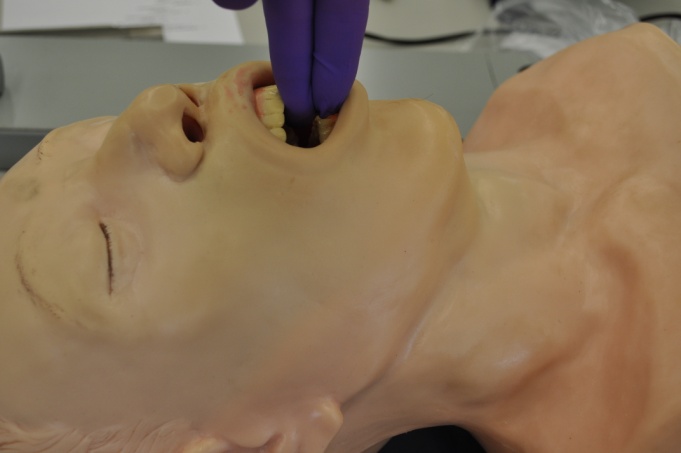 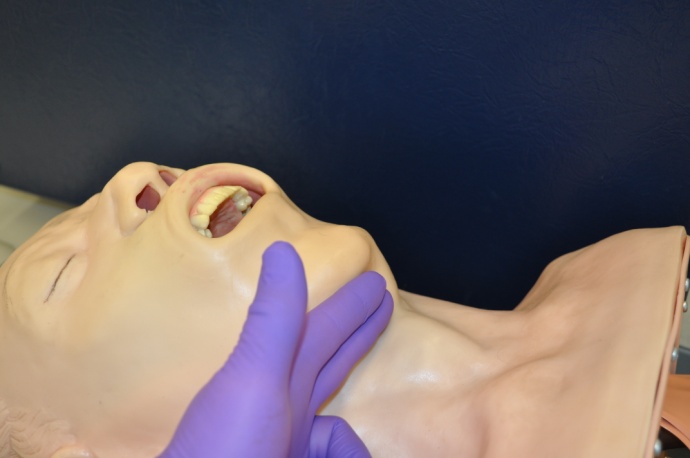 < 3F
< 3F